CC5212-1Procesamiento Masivo de DatosOtoño 2016Lecture 1: Introduction
Aidan Hogan
aidhog@gmail.com
THE VALUE OF DATA
Soho, London, 1854
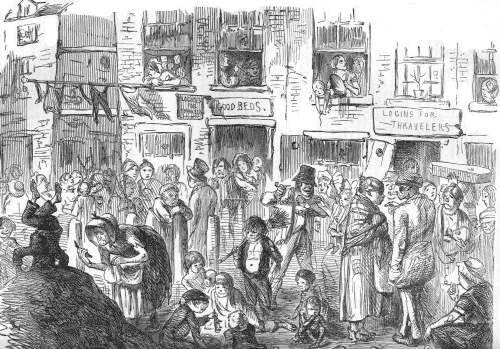 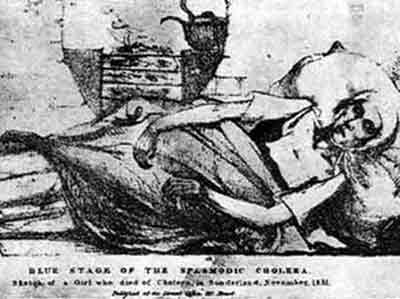 The mystery of cholera
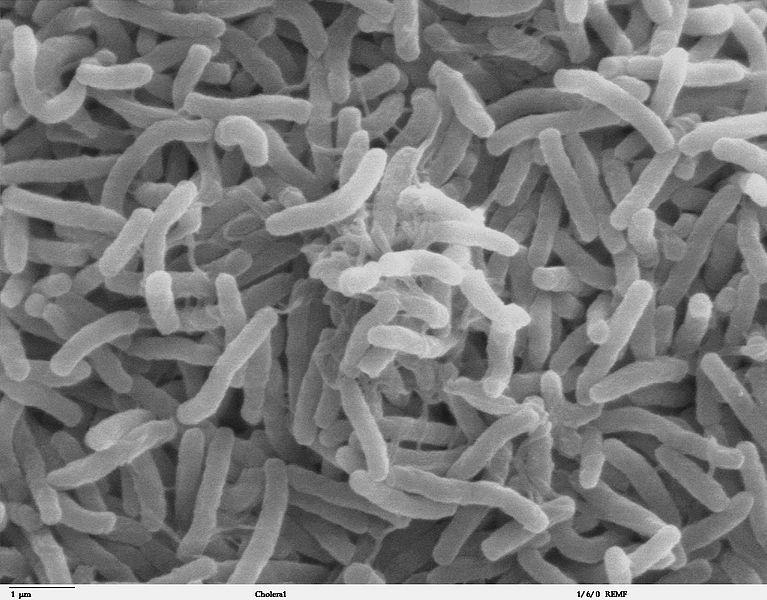 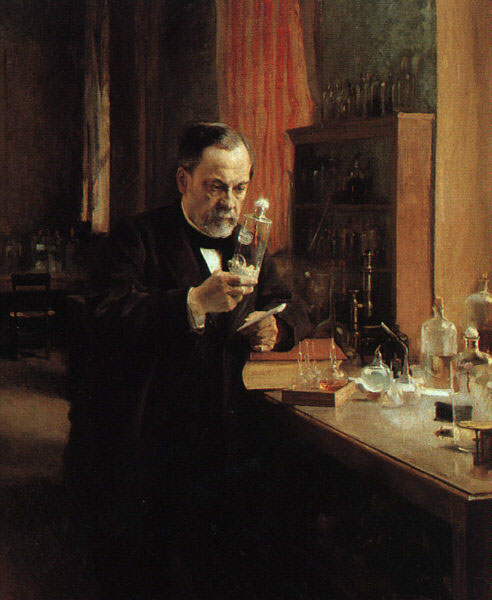 The hunt for the invisible cholera
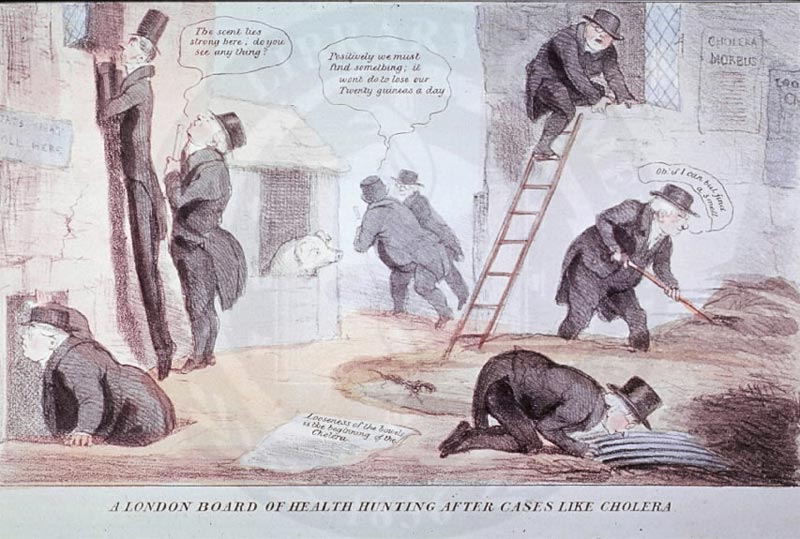 Cholera: Galen’s miasma theory
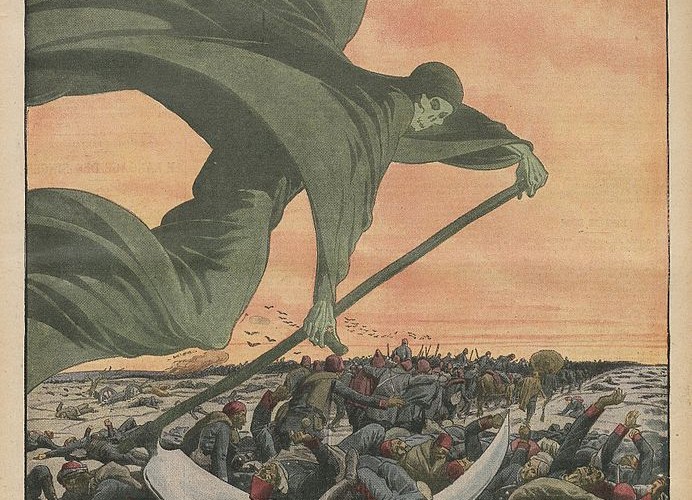 John Snow: 1813–1858
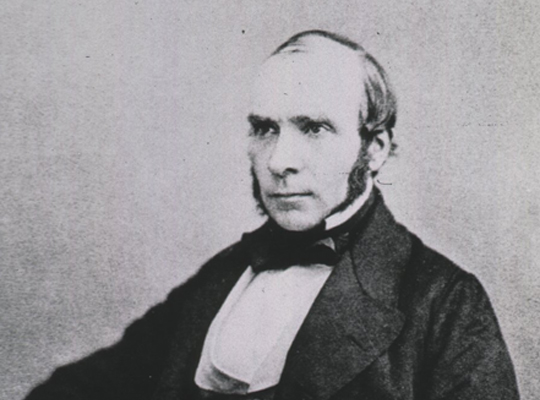 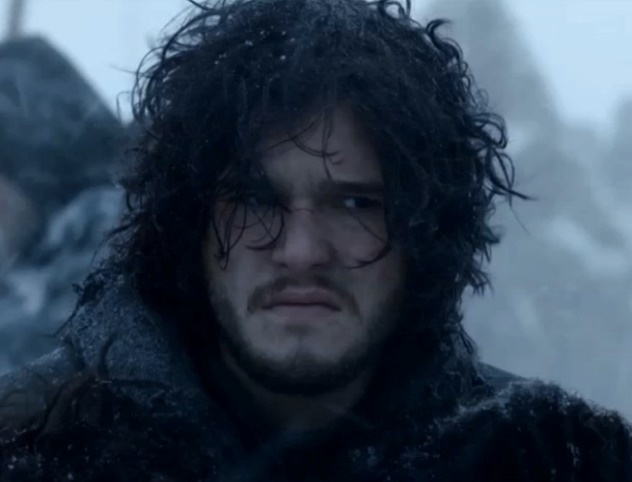 The Survey of Soho
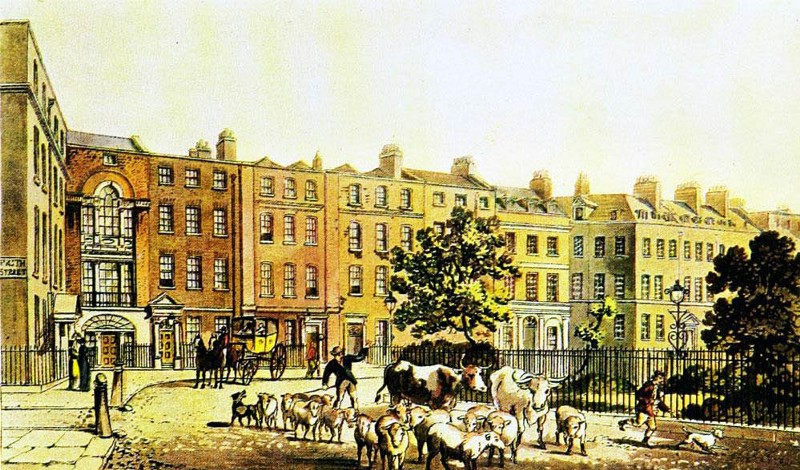 Data collection
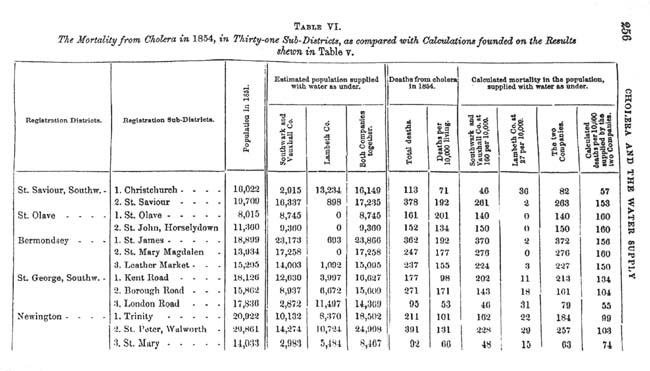 What the data showed …
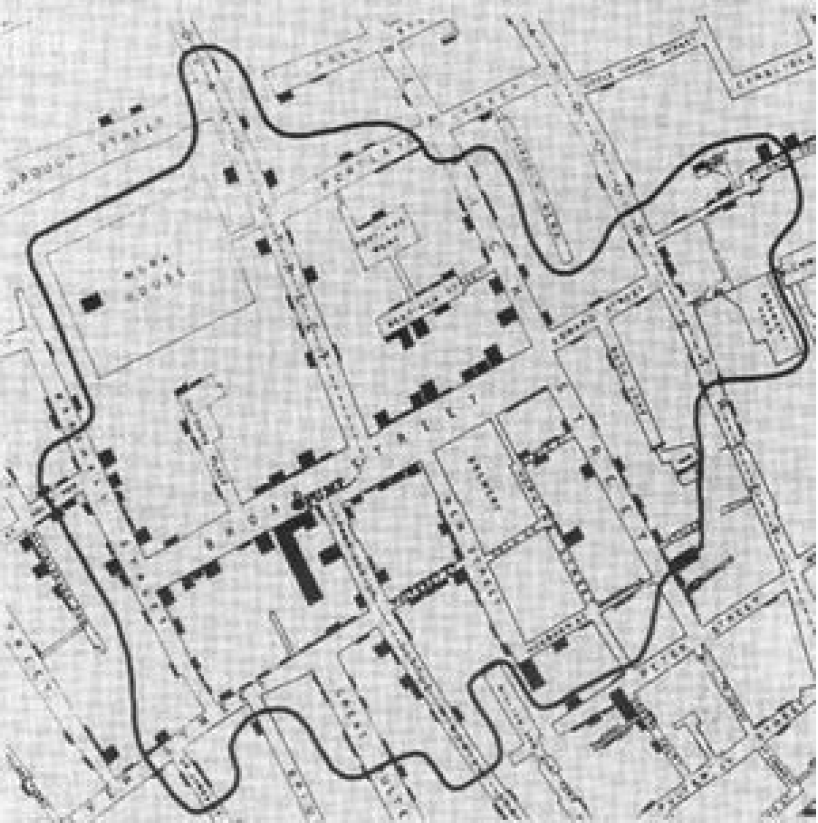 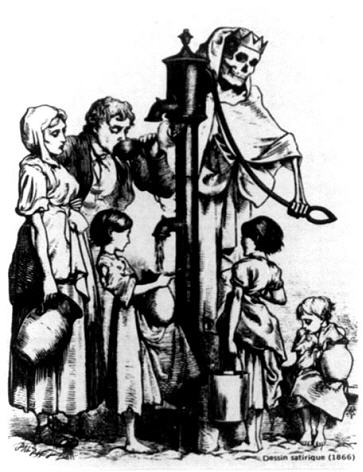 What the data showed …
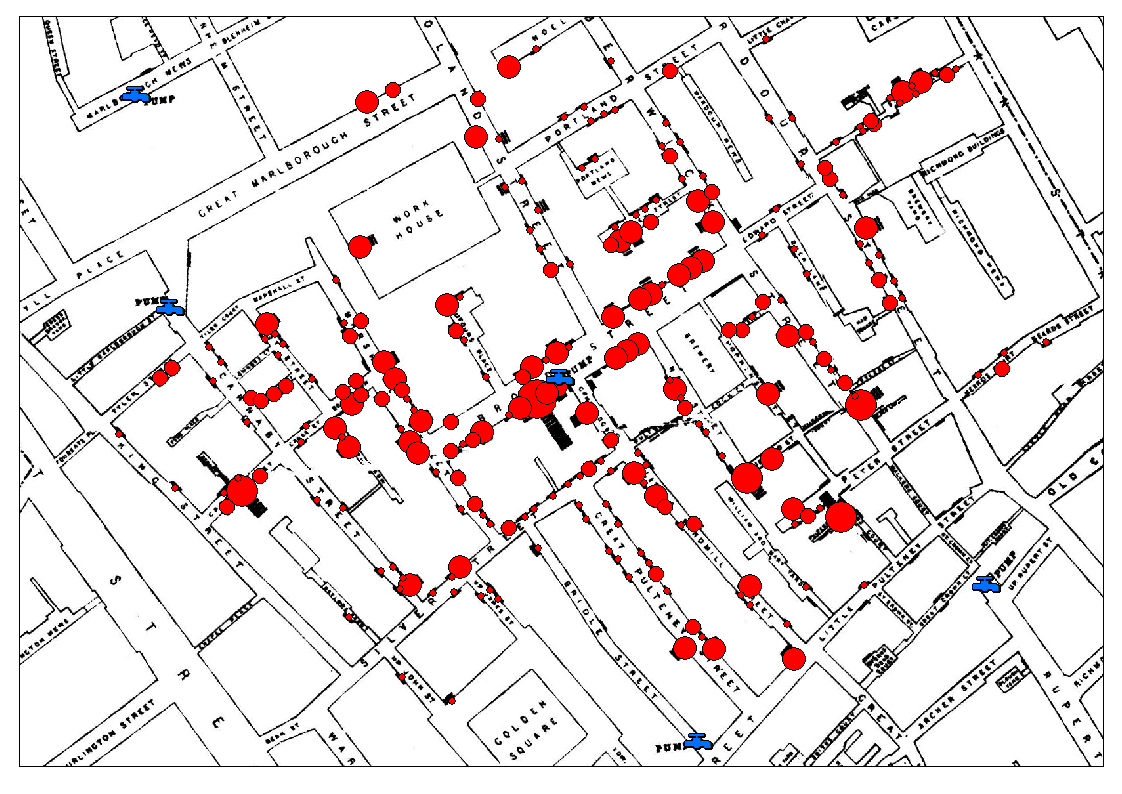 616 deaths, 8 days later …
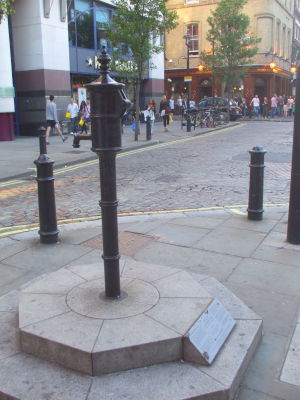 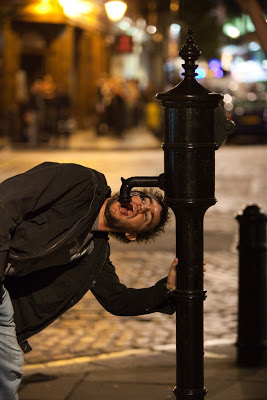 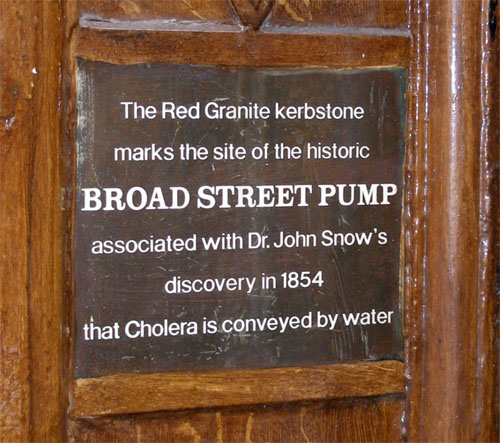 Cholera notice ca. 1866
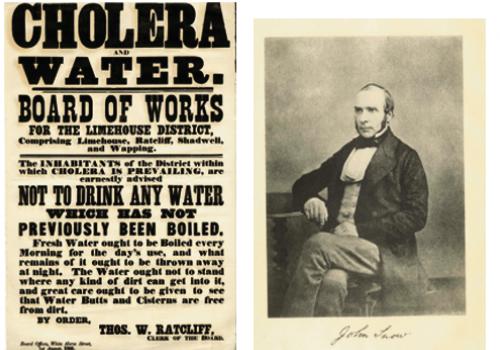 Thirty years before discovery of V. cholerae
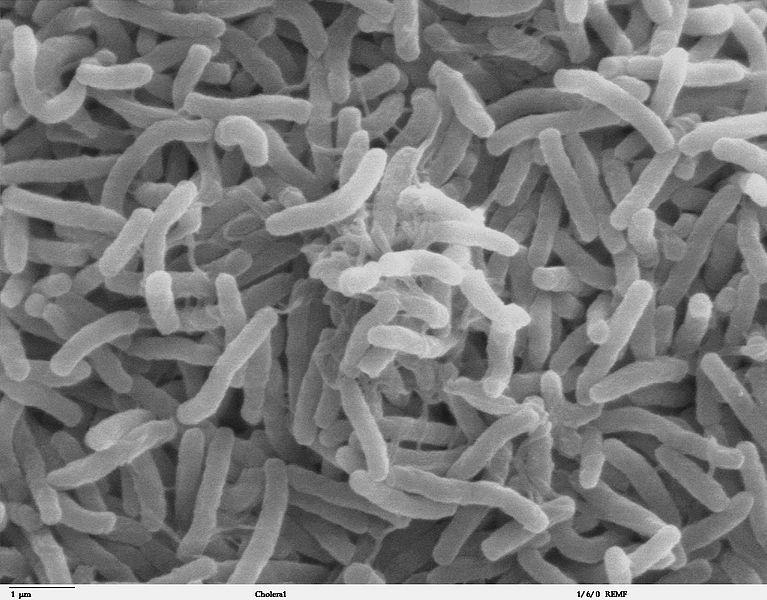 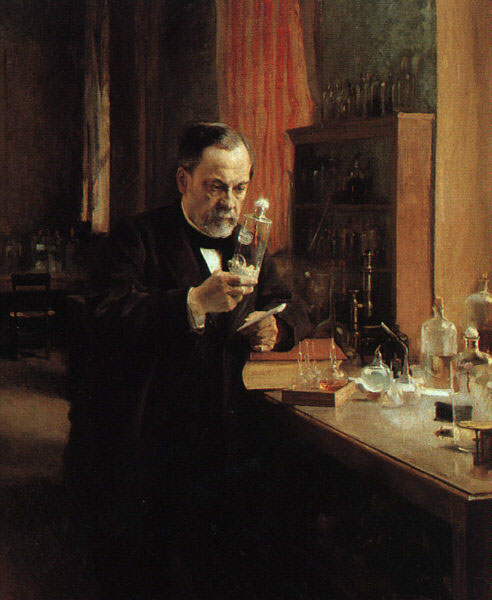 John Snow: Father of Epidemiology
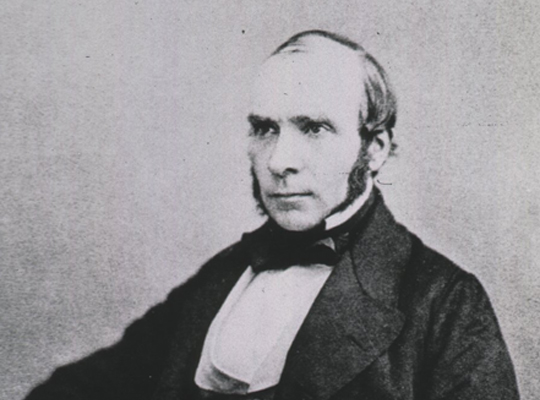 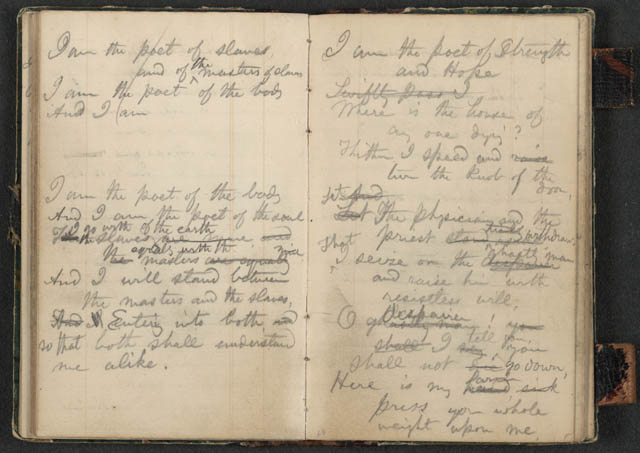 Epidemiology’s Success Stories
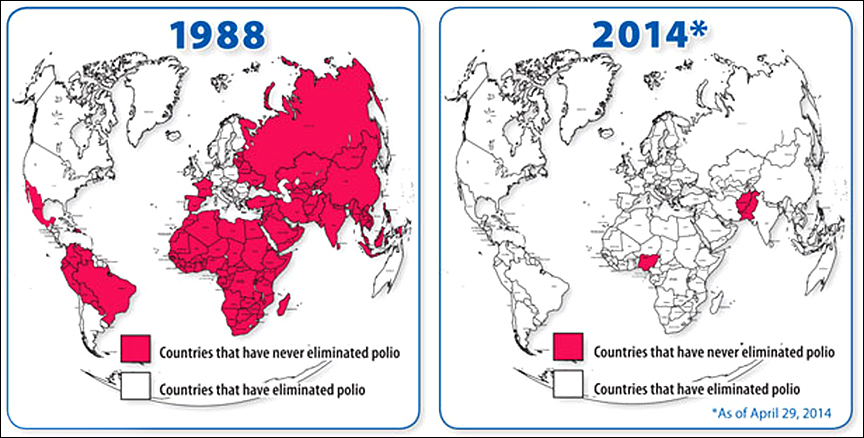 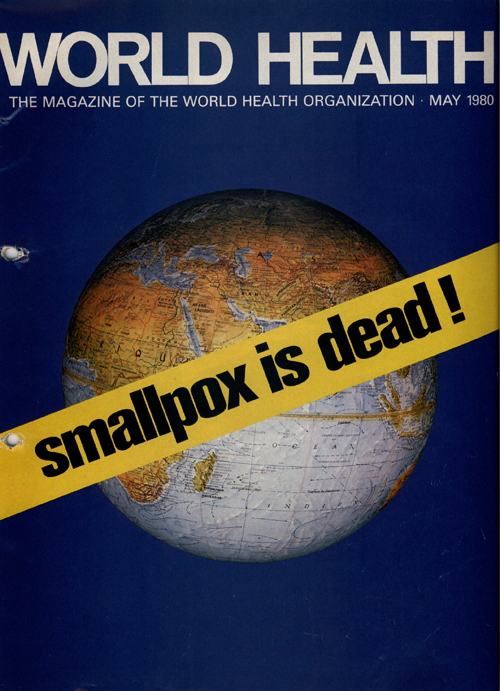 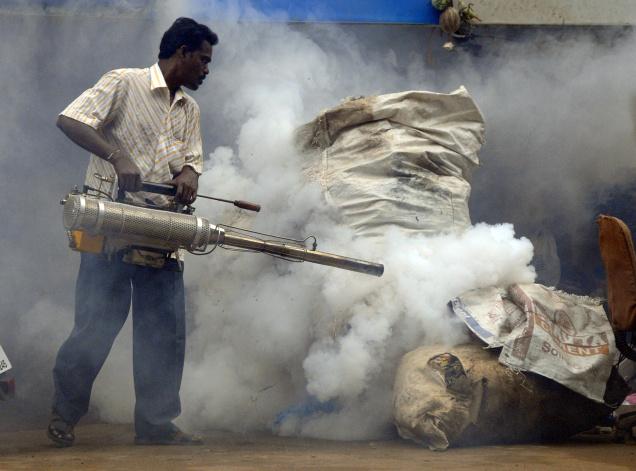 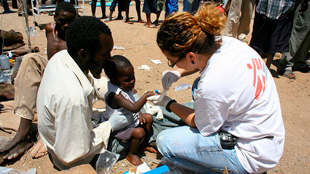 Value of data: Not just epidemiology
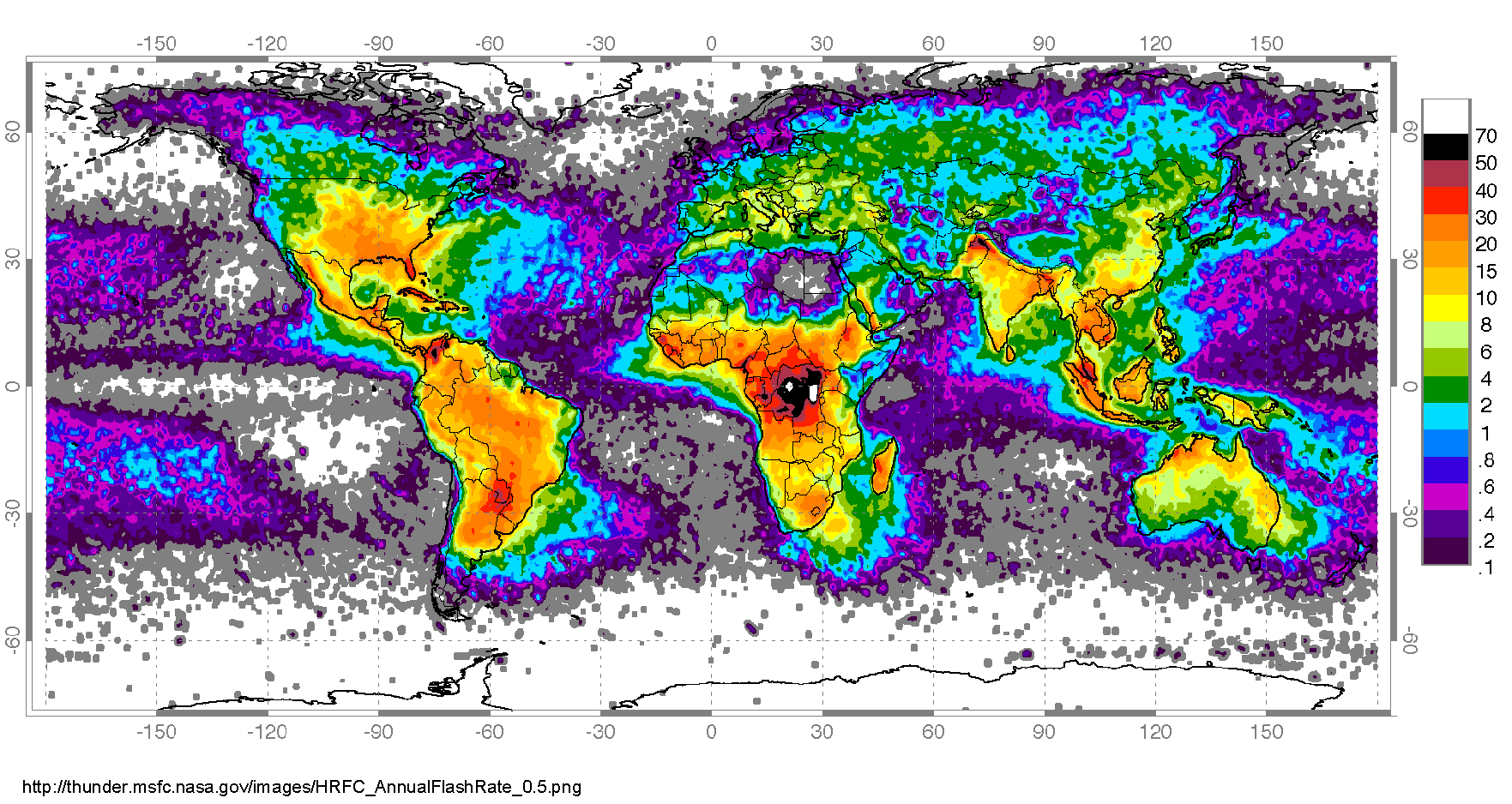 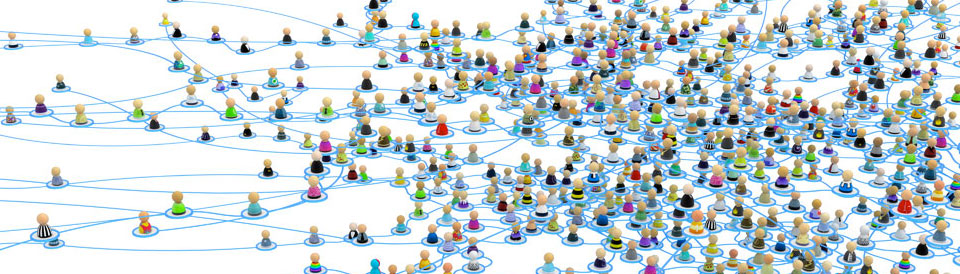 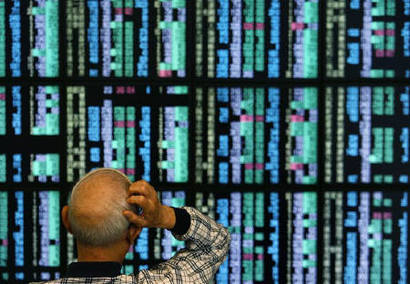 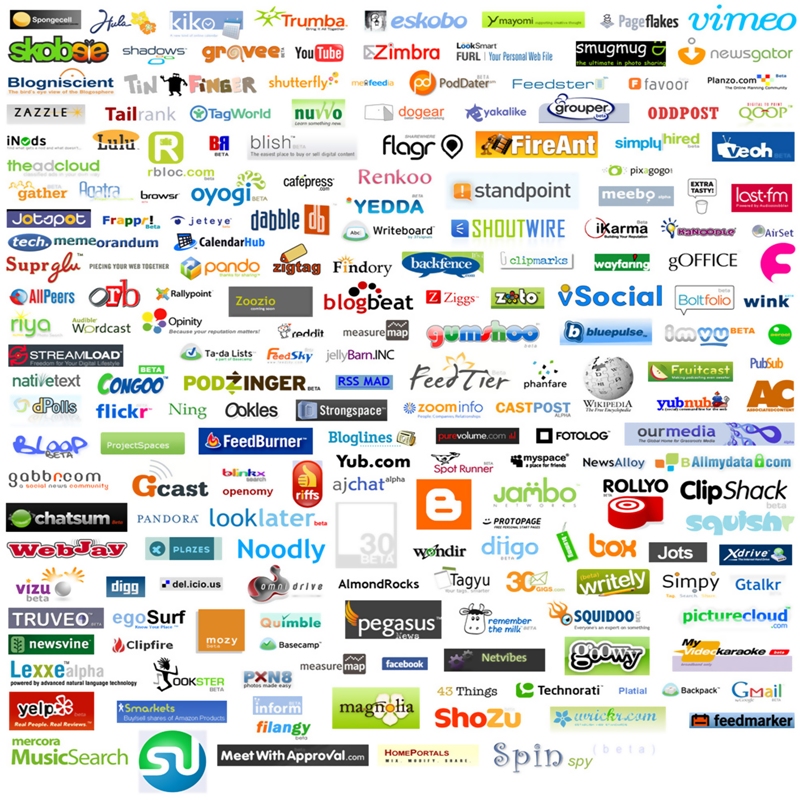 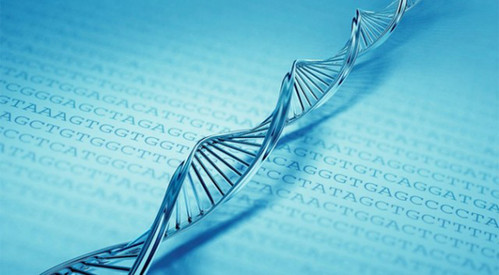 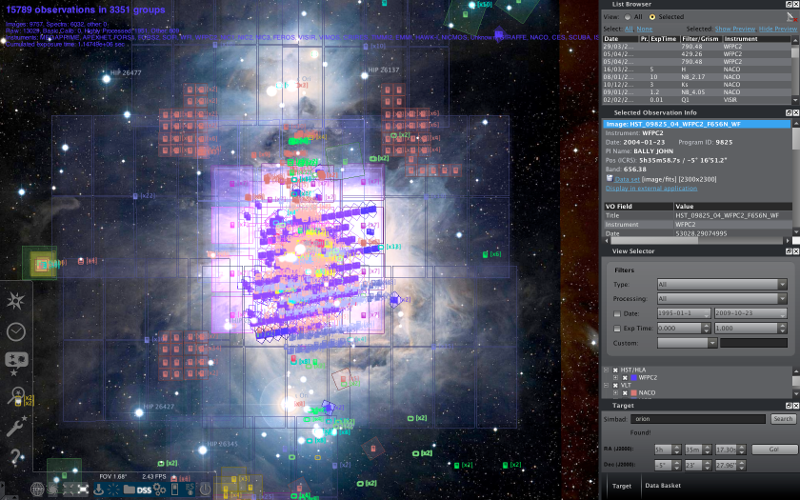 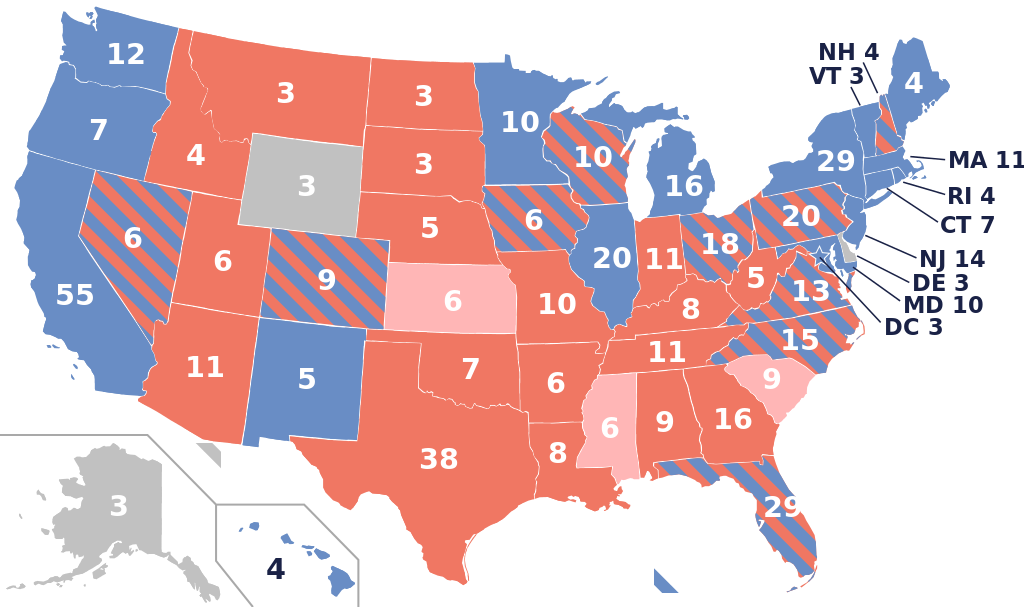 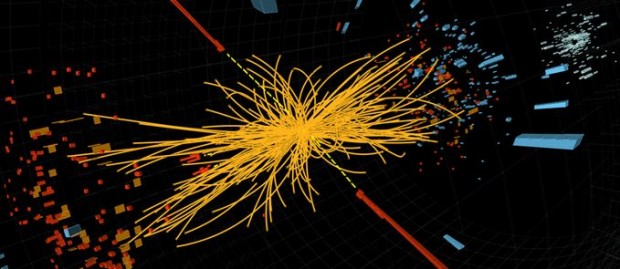 (Paper) notebooks no longer good enough
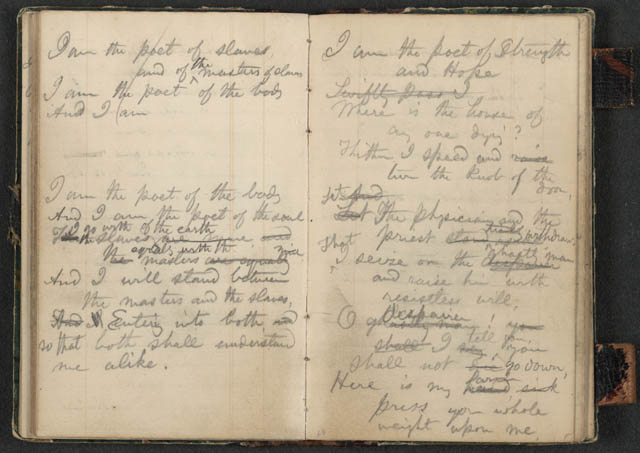 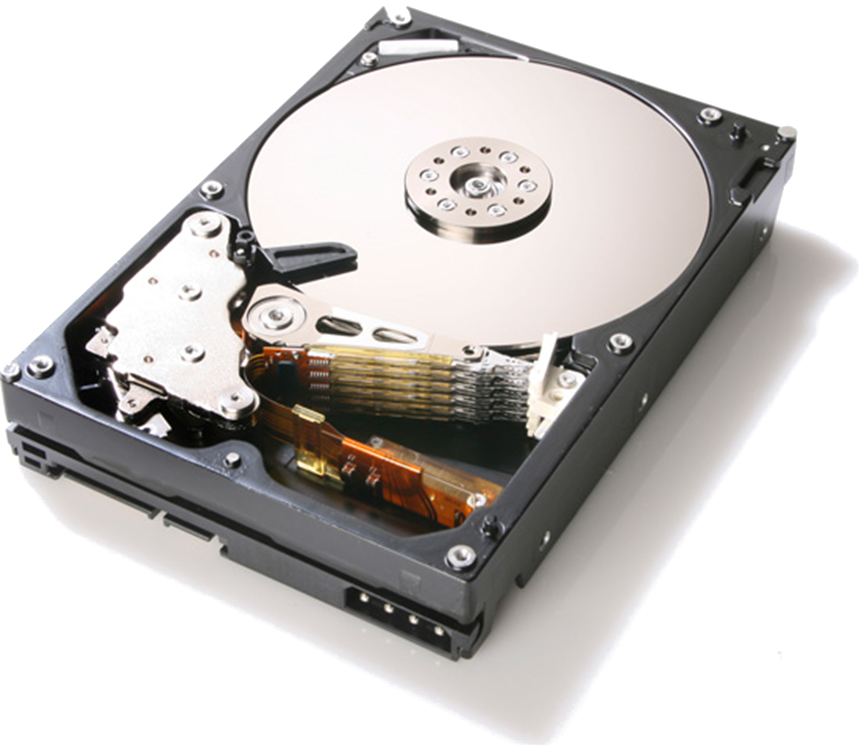 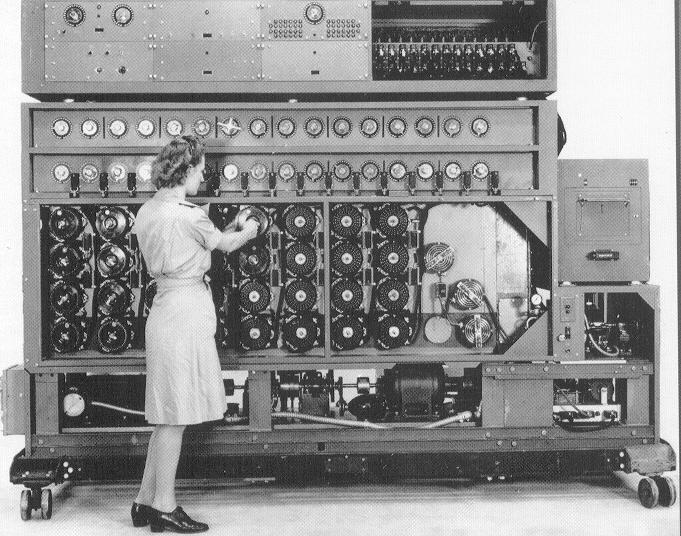 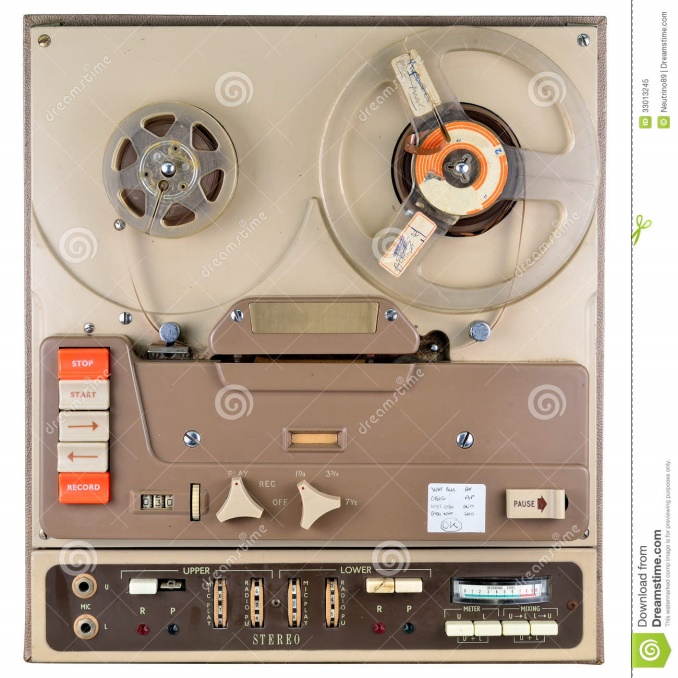 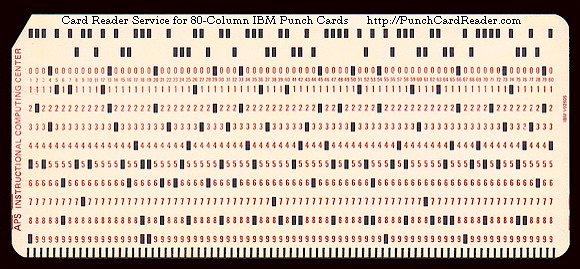 THE GROWTH OF DATA
“Big Data”
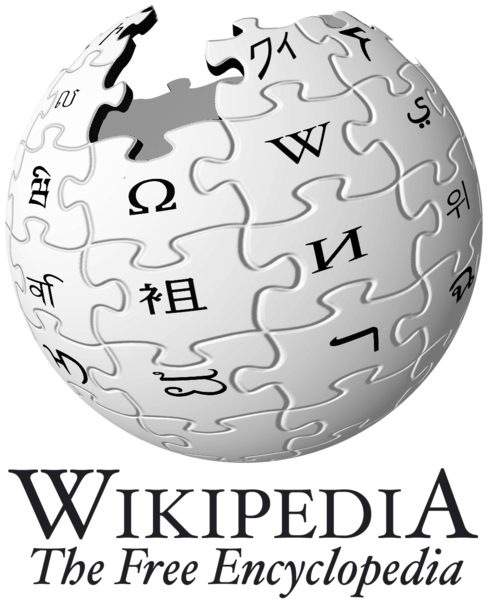 Wikipedia
≈ 5.9 TB of data 
(Jan. 2010 Dump)

1 Wiki = 1 Wikipedia
“Big Data”
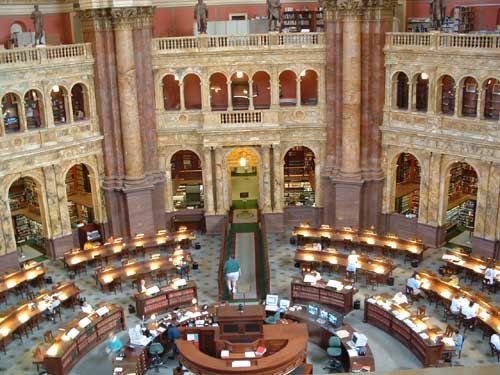 US Library of Congress
≈ 235 TB archived
≈ 40 Wiki
“Big Data”
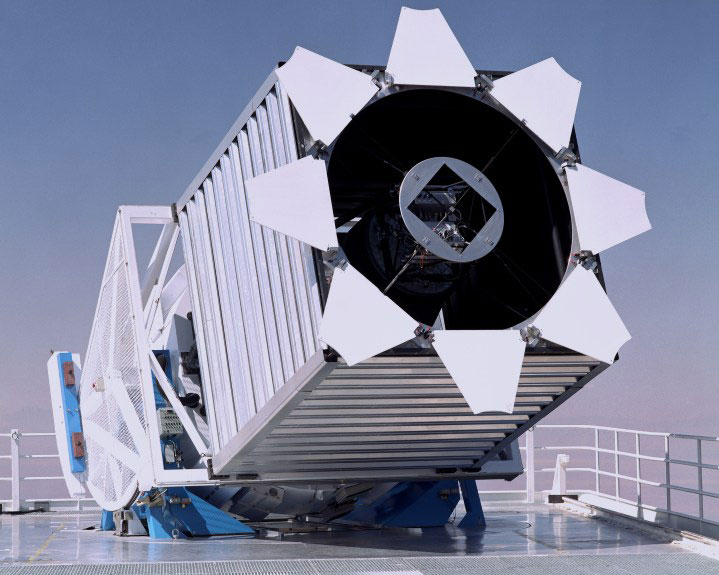 Sloan Digital Sky Survey
≈ 200 GB/day
≈ 73 TB/year
≈ 12 Wiki/year
“Big Data”
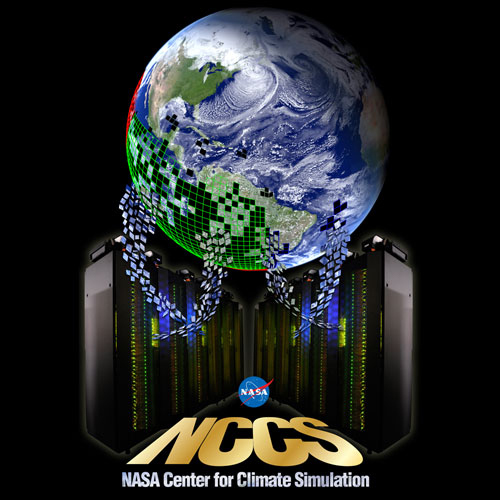 NASA Center for 
Climate Simulation
≈ 32 PB archived
≈ 5,614 Wiki
“Big Data”
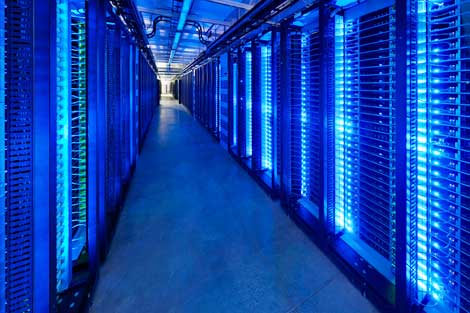 Facebook
≈ 100 TB/day added
≈ 17 Wiki/day
≈ 6,186 Wiki/year
(as of Mar. 2010)
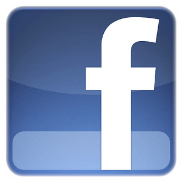 “Big Data”
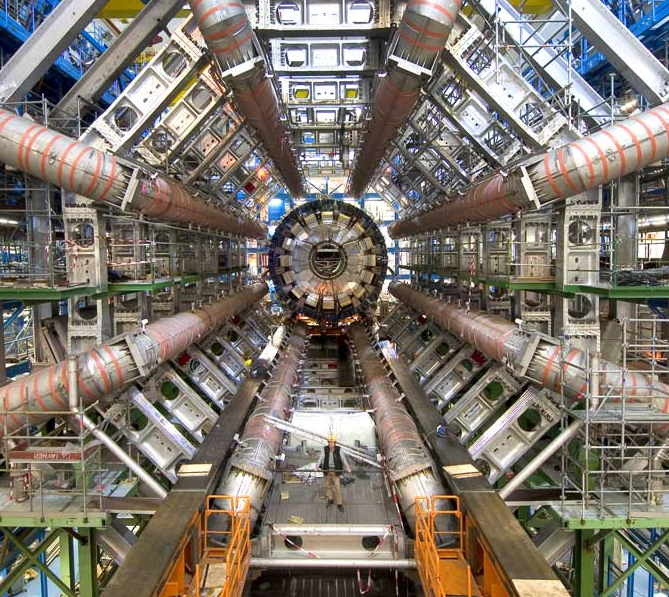 Large Hadron Collider
≈ 15 PB/year
≈ 2,542 Wikipedias/year
“Big Data”
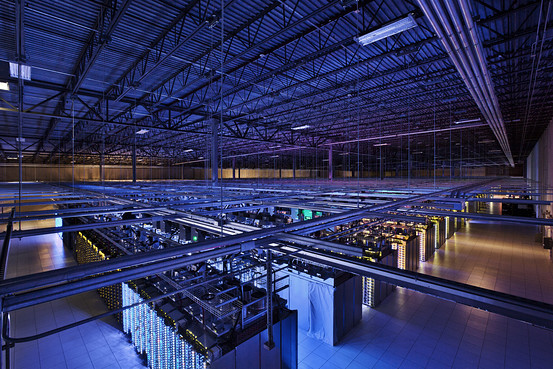 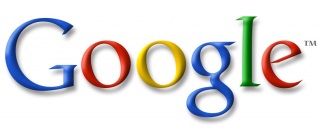 Google
≈ 20 PB/day processed
≈ 3,389 Wiki/day
≈ 7,300,000 Wiki/year
(Jan. 2010)
“Big Data”
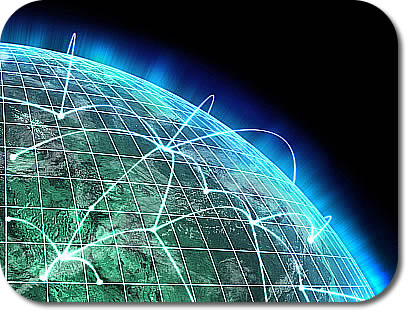 Internet (2016)
≈ 1.3 ZB/year
≈ 220,338,983 Wiki/year
 (2016 IP traffic; Cisco est.)
Data: A Modern-day Bottleneck?
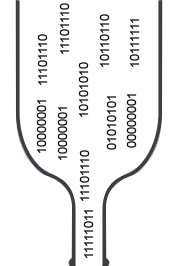 ← Rate at which data are produced
← Rate at which data can be understood
BIG DATA
“Big Data”
A buzz-word: no precise definition?
Data that are too big to process by “conventional means”
A call for Computer Scientists to produce new techniques to crunch even more data

Storage, processing, querying, analytics, data mining, applications, visualisations …
How many V’s in “Big Data”?
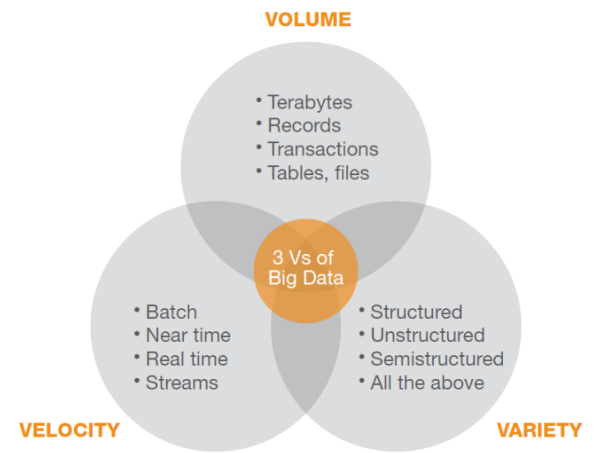 Three ‘V’s:
Volume (large amounts of data)
Velocity (rapidly changing data)
Variety (different data sources and formats)
Maybe more (Value, Veracity)
“BIG DATA” IN ACTION …
Social Media
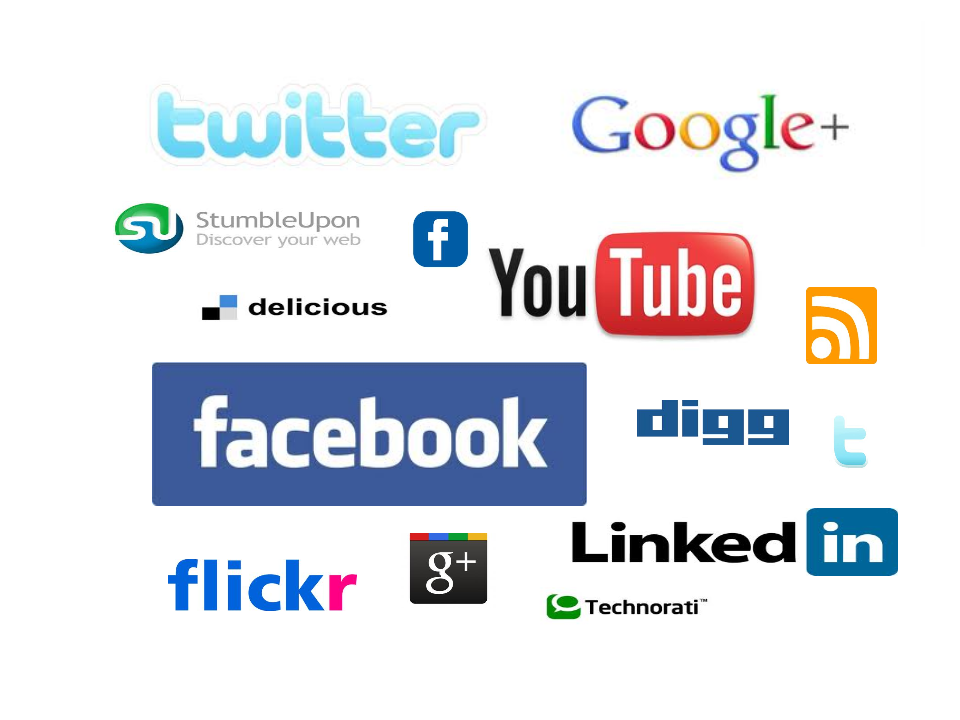 What’s happening here? (Trendsmap)
“What are the hot topics of discussion in an area”


Analyse tags of geographical tweets
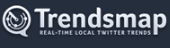 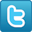 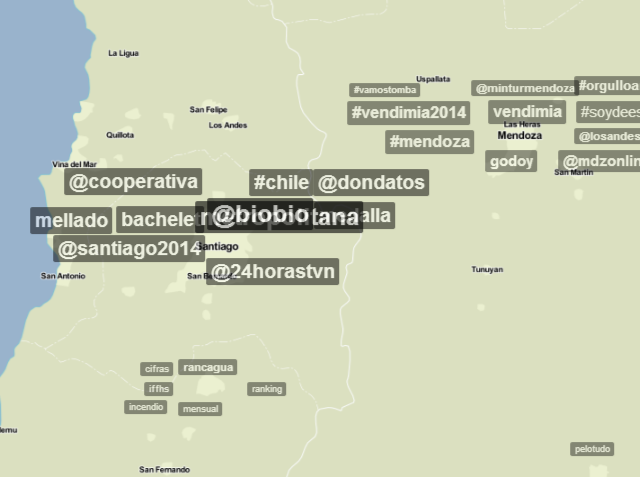 What’s the fastest route? (Waze)
“What’s the fastest route to get home right now?”

Processes real journeys to build background knowledge
“Participatory Sensing”
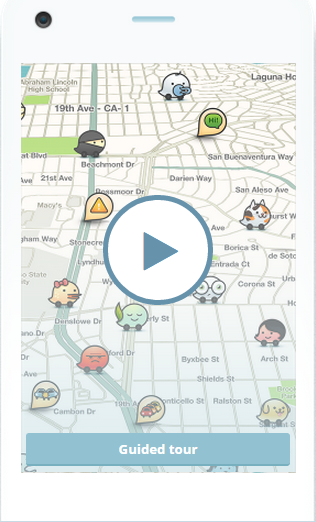 Christmas Predictions for Stores
“What will be the hot items to stock up on this Christmas? We don’t want to sell out!”

Analyse product hype on Twitter, Search Engines and Social Networks
Analyse transaction histories
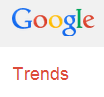 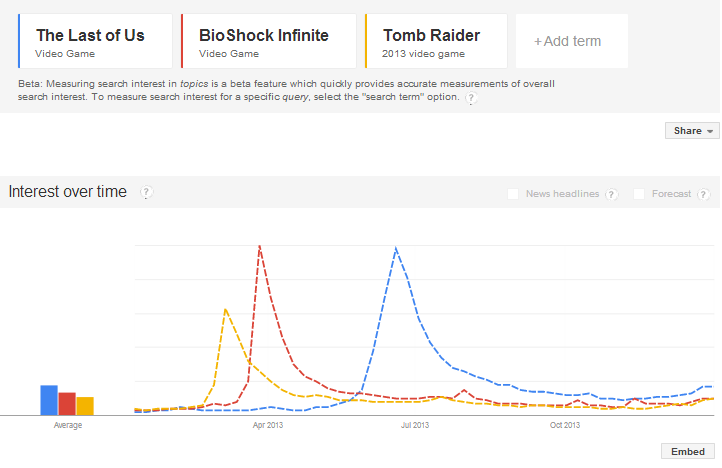 Get Elected President (Narwhal)
“Who are the undecided voters and how can I convince them to vote for me?”

User profiles built and integrated from online sources
Targeted emails sent to voters based on profile
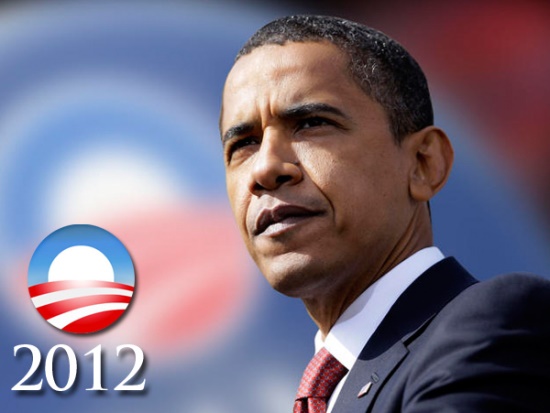 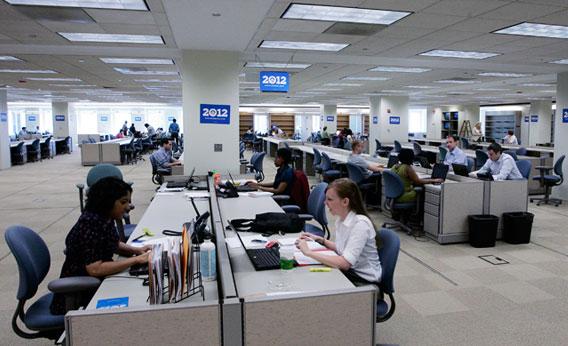 Predicting Pre-crime (PredPol)
“What areas of the city are most need of police patrol at 13:55 on Mondays?”

PredPol system used by Santa Cruz (US) police to target patrols
Predictions based on analysis of 8 years of historical crime data 
Minority Report!
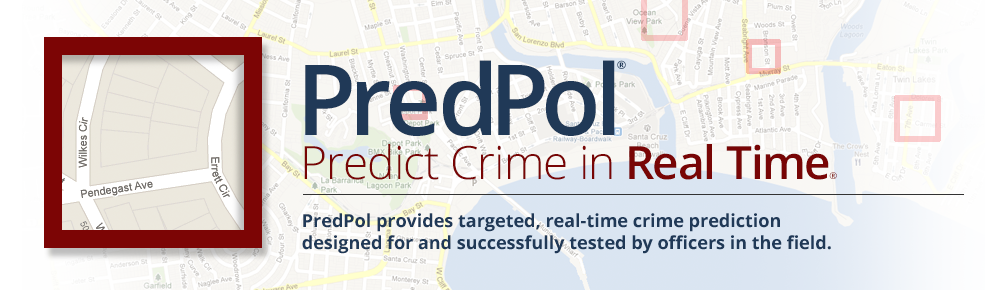 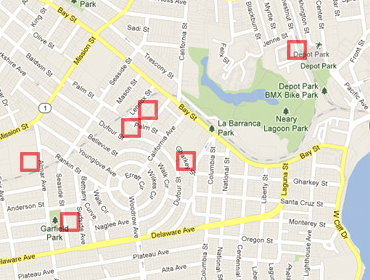 IBM Watson: Jeopardy Winner
“William Wilkinson's "An Account of the Principalities of Wallachia and Moldavia" inspired this author's most famous novel.”

Indexed 200 million pages of structured and unstructured content
An ensemble of 100 techniques  simulating AI-like behaviour
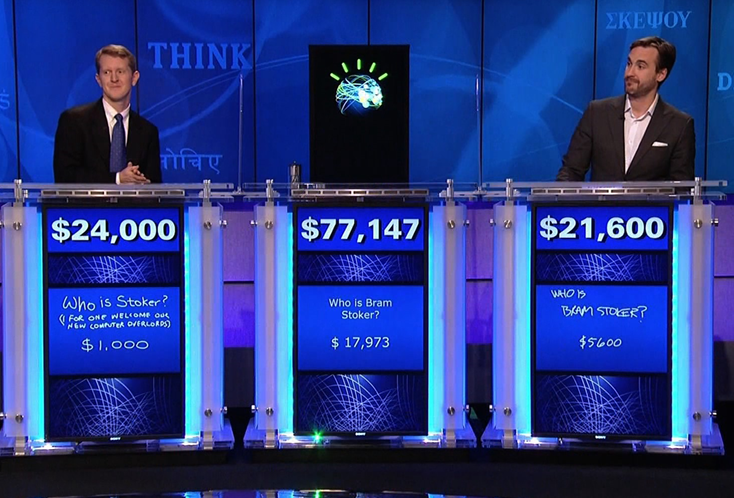 Check it out on YouTube!
“BIG DATA” needs “MASSIVE DATA PROCESSING” …
Every Application is Different …
Data can be
Structured data (JSON, XML, CSV, Relational Databases, HTML form data) 
Unstructured data (text document, comments, tweets)
And everything in-between!
Often a mix!
Every Application is Different …
Processing can involve:
Natural Language Processing (sentiment analysis, topic extraction, entity recognition, etc.) 
Machine Learning and Statistics (pattern recognition, classification, event detection, regression analysis, etc.)
Even inference! (Datalog, constraint checking, etc.)
And everything in-between!
Often a mix!
Scale is a Common Factor …
Cannot run expensive algorithms
I have an algorithm.

I have a machine that can process 1,000 input items in an hour.

If I buy a machine that is n times as powerful, how many input items can I process in an hour?

Depends on algorithm complexity of course!
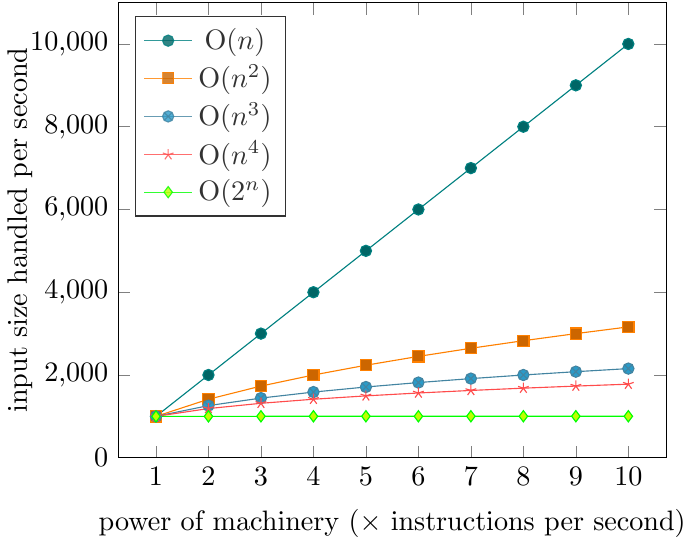 Quadratic O(n2) 
often too much
Note: Not the 
same machine!
Scale is a Common Factor …
One machine that’s n times as powerful?
n machines that are equally as powerful?
vs.
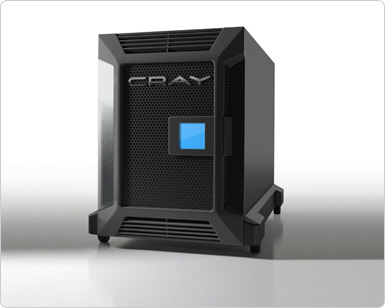 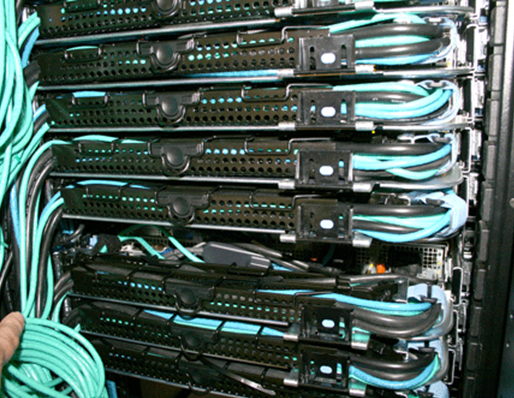 Scale is a Common Factor …
Data-intensive (our focus!)
Inexpensive algorithms / Large inputs
e.g., Google, Facebook, Twitter

Compute-intensive (not our focus!)
More expensive algorithms / Smaller inputs
e.g., climate simulations, chess games, combinatorials

No black and white!
“MASSIVE DATA PROCESSING” NEEDS “DISTRIBUTED COMPUTING” …
Distributed Computing
Need more than one machine!

Google ca. 1998:
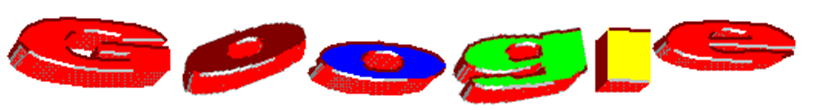 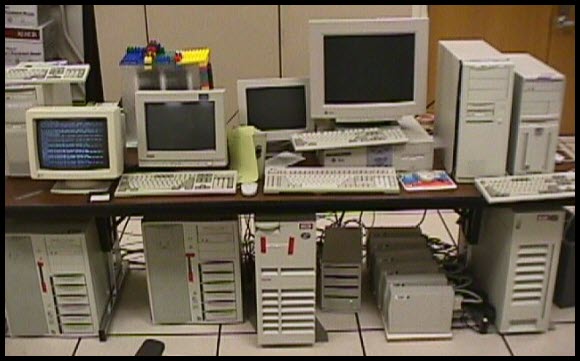 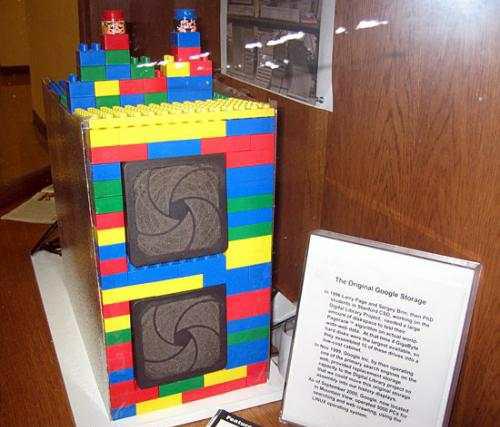 Distributed Computing
Need more than one machine!

Google ca. 2014:
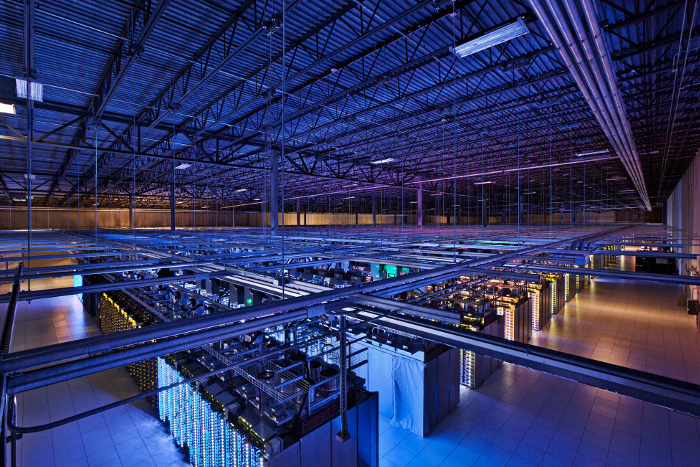 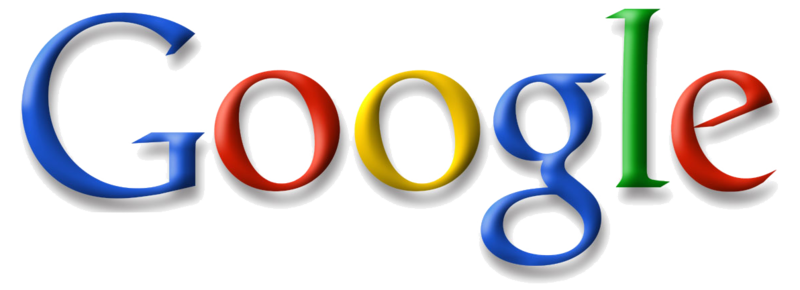 Data Transport Costs
Need to divide tasks over many machines
Machines need to communicate
… but not too much!
Data transport costs (simplified):




Need to minimise network costs!
Main
Memory
Solid-state
Disk
Hard-disk
Network
Data Placement
Need to think carefully about where to put what data!
I have four machines to run my website. I have 10 million users.

Each user has personal profile data, photos, friends and games.

How should I split the data up over the machines?

Depends on application of course!

(But good design principles apply universally!)
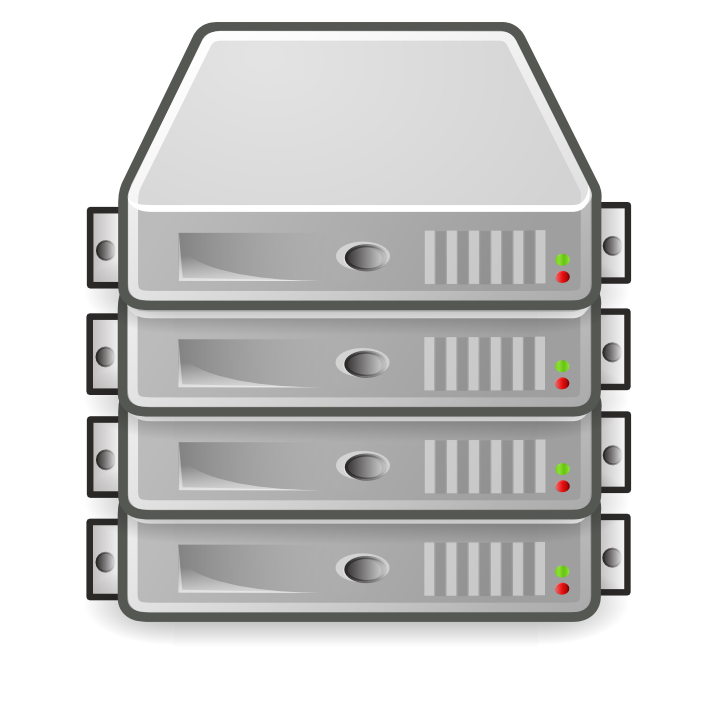 Network/Node Failures
Need to think about failures!








Lot of machines: likely one will break!
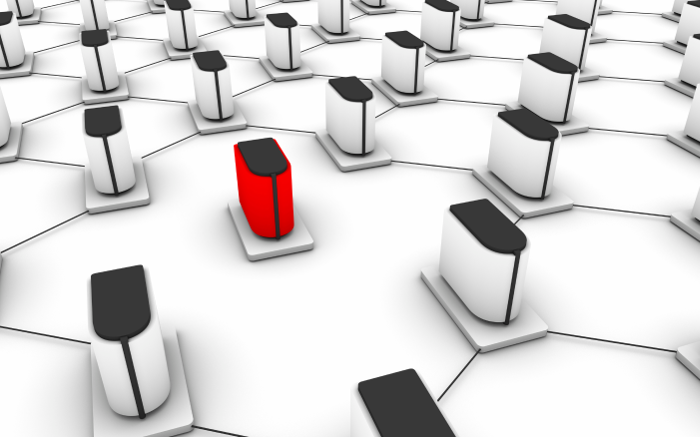 Network/Node Failures
Need to think (even more!) carefully about where to put what data!
I have four machines to run my website. I have 10 million users.

Each user has a personal profile, photos, friends and apps.

How should I split the data up over the machines?

Depends on application of course!

(But good design principles apply universally!)
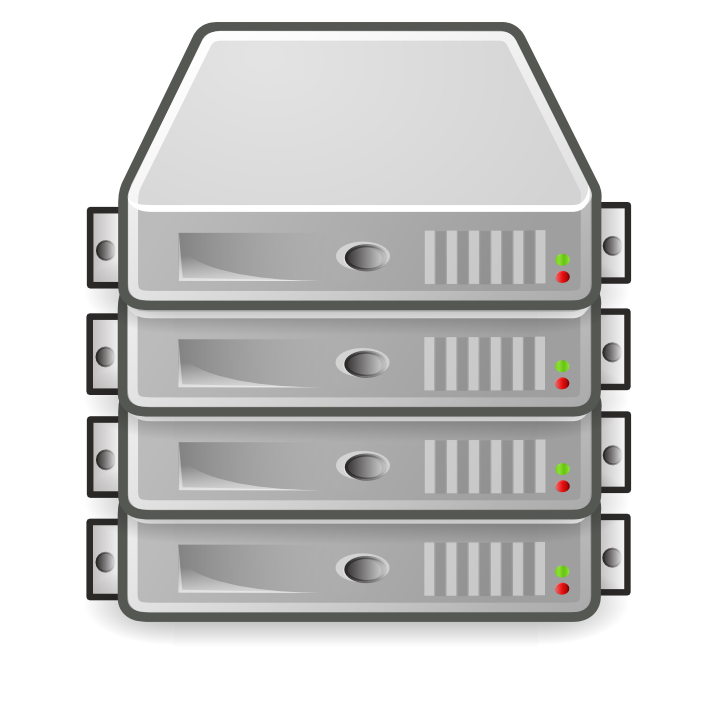 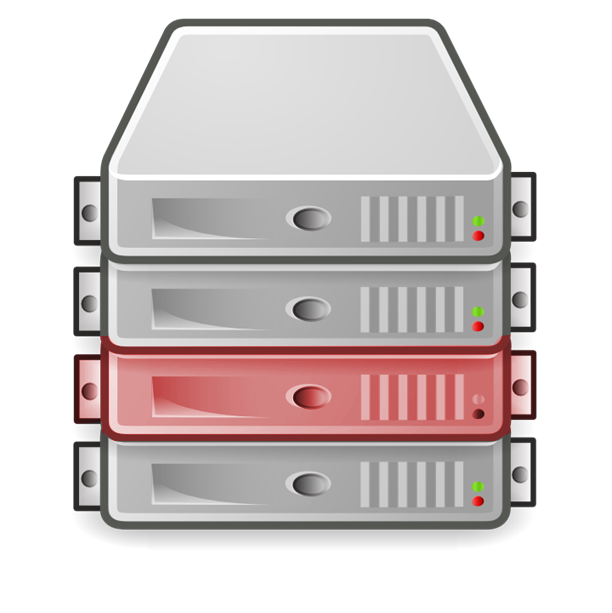 Human Distributed Computation
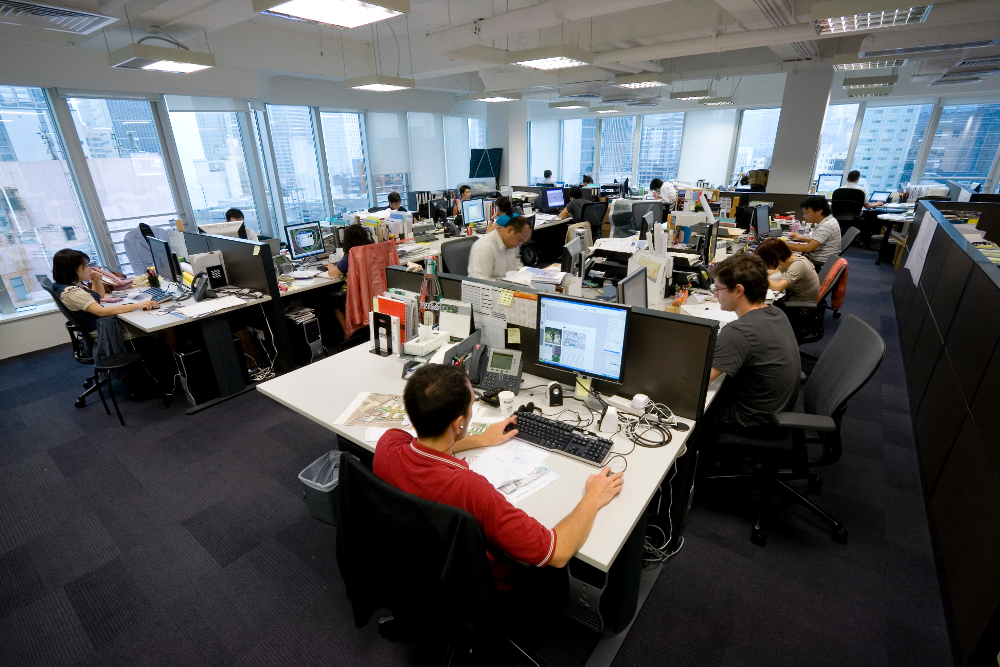 Similar Principles!
“DISTRIBUTED COMPUTING” LIMITS & CHALLENGES …
Distribution Not Always Applicable!
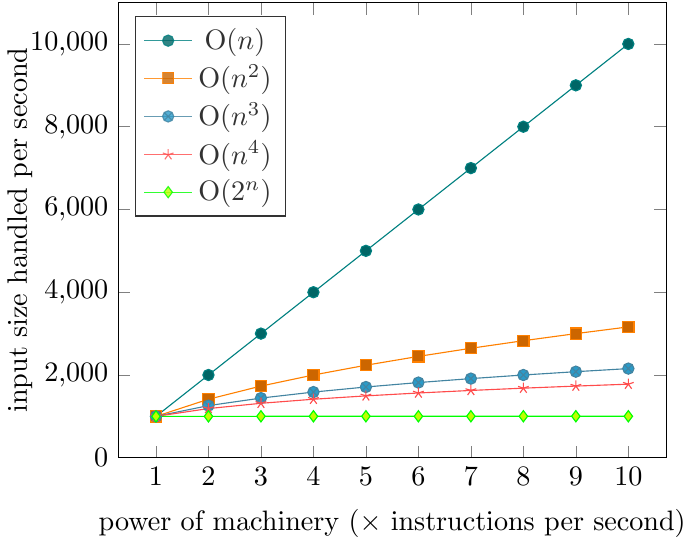 Distributed Development Difficult
Distributed systems can be complex
Tasks take a long time!
Bugs may not become apparent for hours
Lots of data = lots of counter-examples
Need to balance load!
Multiple machines to take care of
Data in different locations
Logs and messages in different places
Need to handle failures!
Frameworks/Abstractions can Help
For Distrib. Processing
For Distrib. Storage
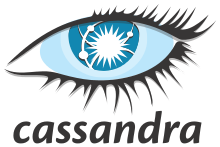 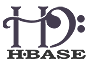 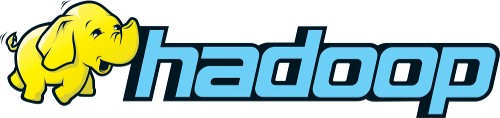 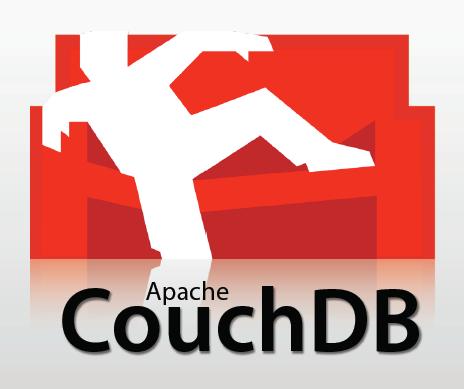 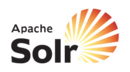 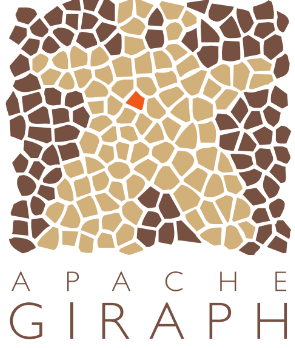 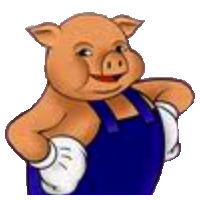 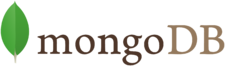 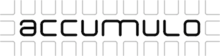 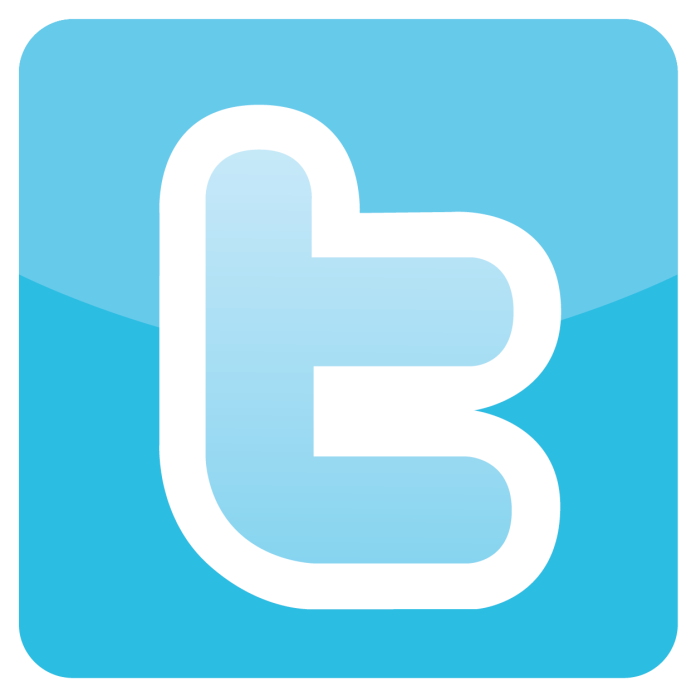 HOW DOES TWITTER WORK?
Based on 2013 slides by Twitter leadarchitect: Raffi Krikorian
“Twitter Timelines at Scale”
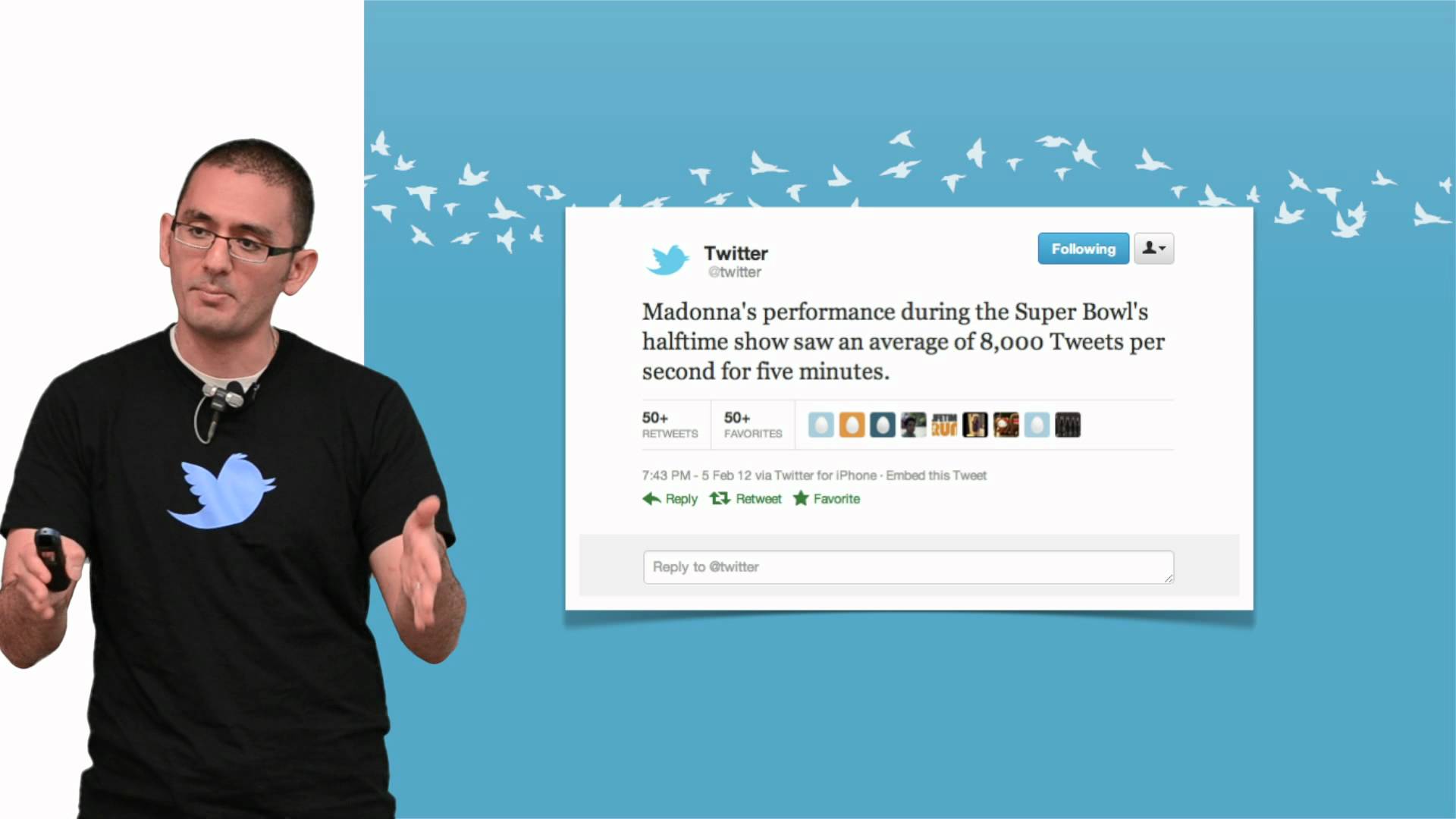 Big Data at Twitter
150 million active worldwide users
400 million tweets per day
mean: 4,600 tweets per second
max: 143,199 tweets per second

300 thousand queries/sec for user timelines

6 thousand queries/sec for custom search
What should be the priority for optimisation?
Supporting timelines:write
300 thousand queries per second
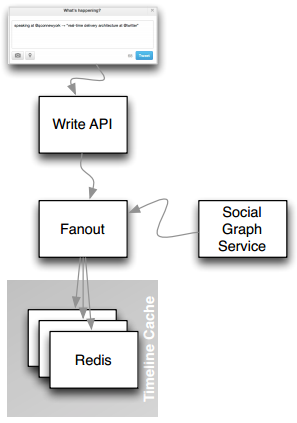 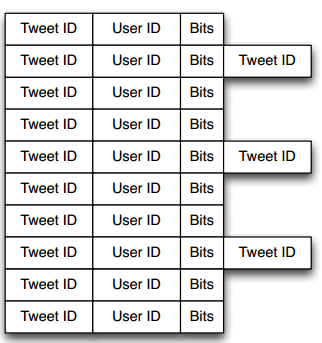 High-fanout
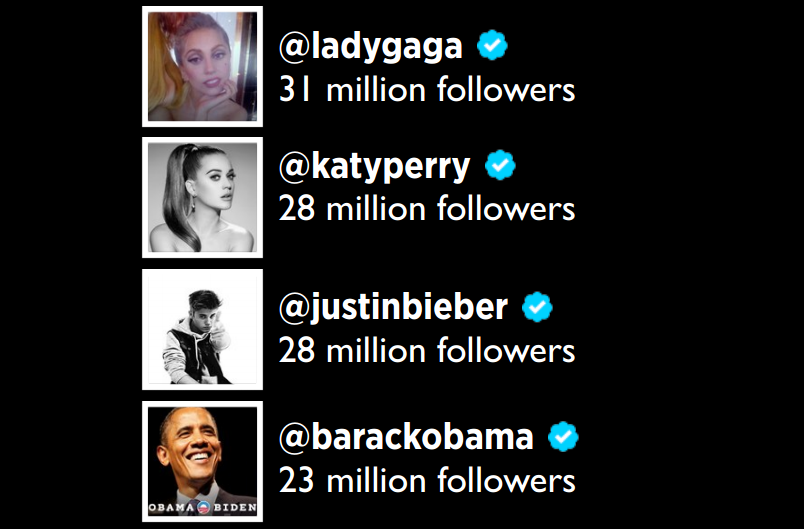 Supporting timelines: read
300 thousand queries per second
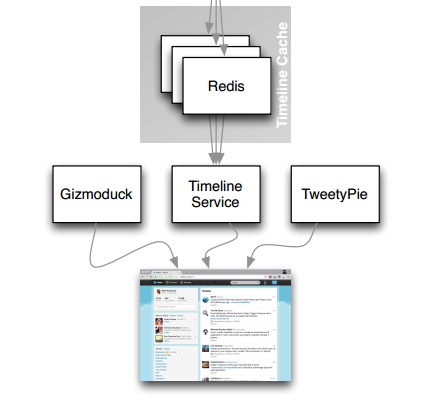 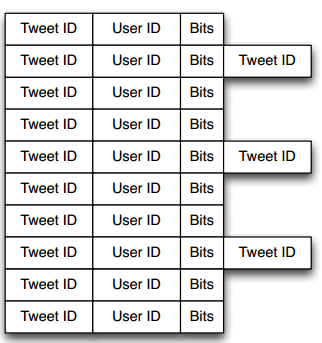 1ms @p50
4ms @p99
Supporting text search
Information retrieval
Earlybird: Lucene clone
Write once
Query many
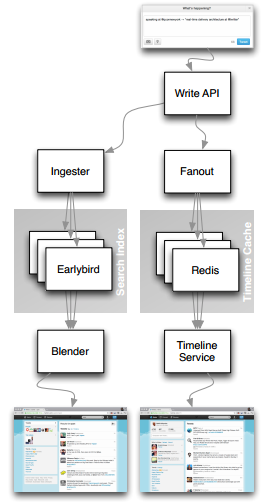 Timeline vs. Search
300,000 requests/sec
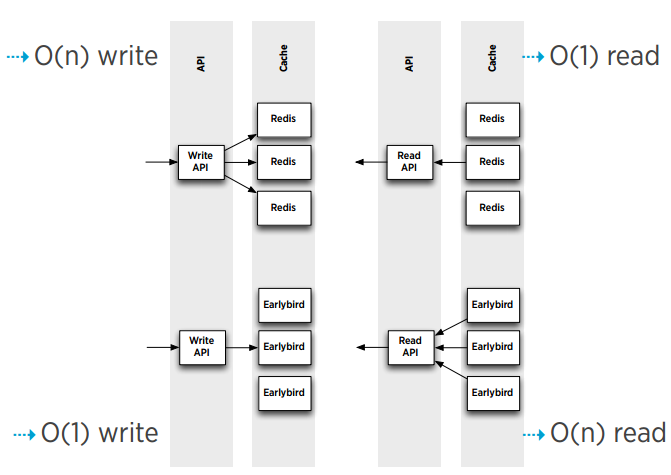 4,600 requests/sec
4,600 requests/sec
6,000 requests/sec
Twitter: Full Architecture
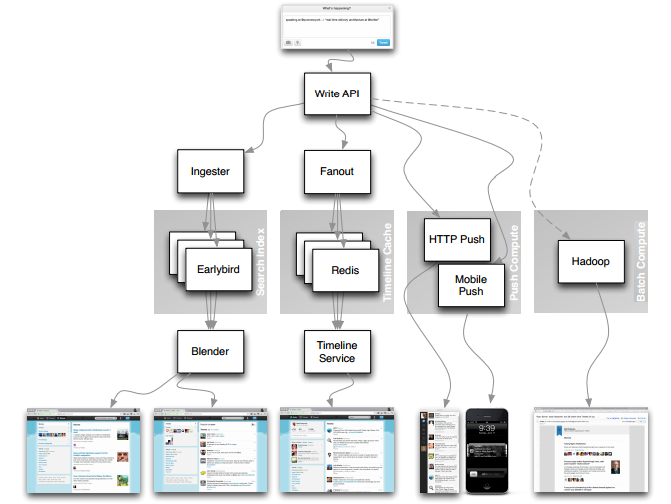 Big Data at Twitter
150 million active worldwide users
400 million tweets per day
4,600 tweets per second
max: 143,199 tweets per second

300 thousand queries/sec for user timelines

6 thousand queries/sec for custom search
“Procesamiento Masivo de Datos” About the course …
What the Course Is/Is Not
Data-intensive not Compute-intensive

Distributed tasks not networking

Commodity hardware not big supercomputers

General methods not specific algorithms

Practical methods with a little theory
What the Course Is!
Principles of Distributed Computing [2 weeks]
Distributed Processing Frameworks [3 weeks]
Information Retrieval [3 weeks]
Principles of Distributed Databases [3 weeks]
Projects [2 weeks]
Course Structure
~1.5 hours of lectures per week [Monday]
1.5 hours of labs per week [Wednesday]
To be turned in by Friday evening
Mostly Java
In Lab on 3rd floor, edificio norte


http://aidanhogan.com/teaching/cc5212-1-2016/
Course Marking
45% for Weekly Labs (~3% a lab!)
20% for Small Class Project
35% for Final Exam [more challenging]
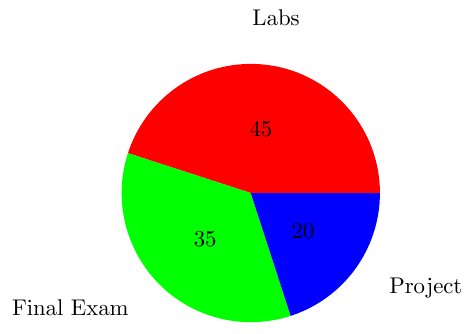 Outcomes!
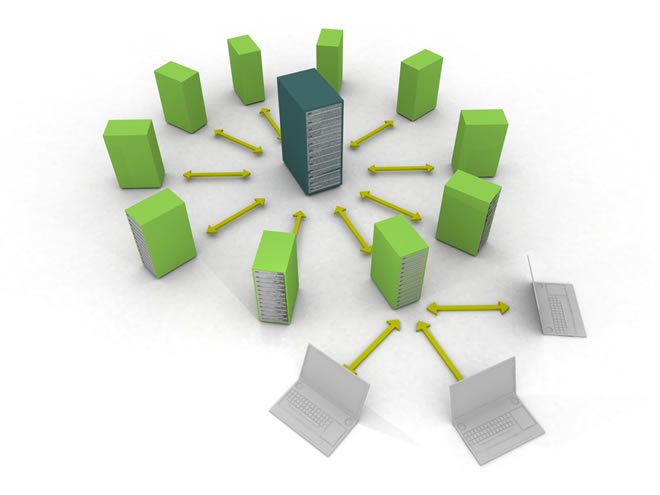 Outcomes!
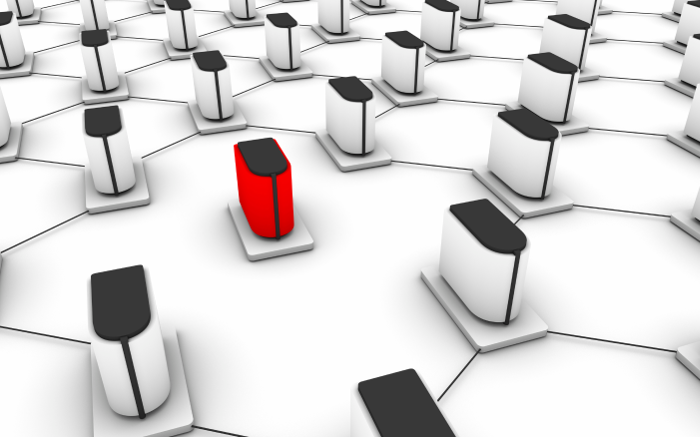 Outcomes!
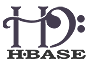 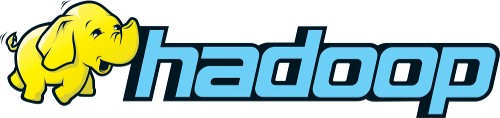 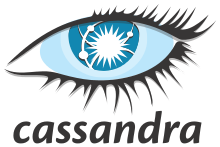 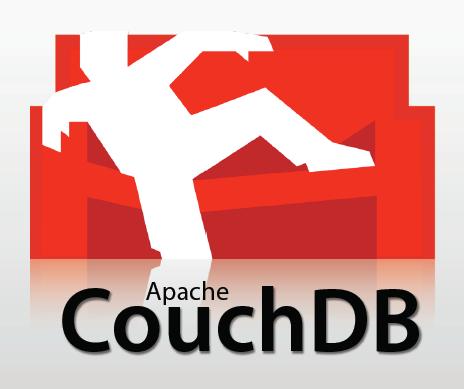 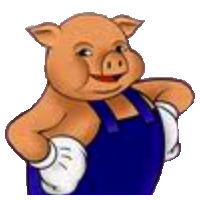 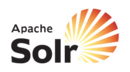 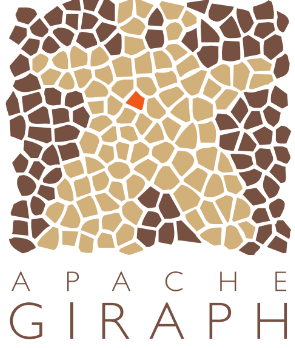 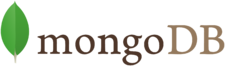 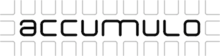 Outcomes!
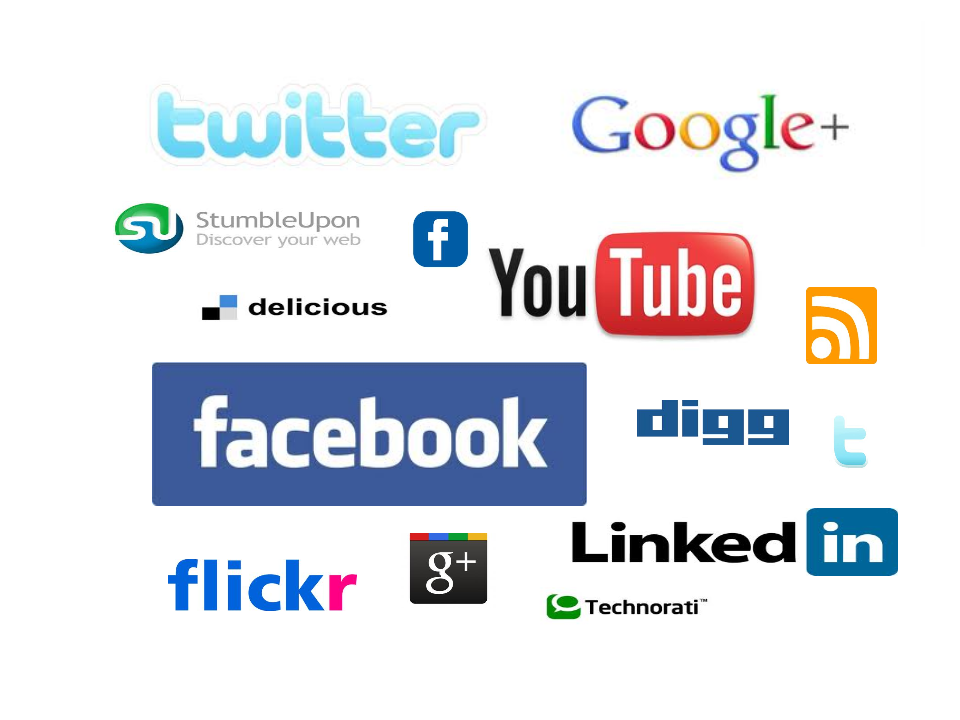 Outcomes!
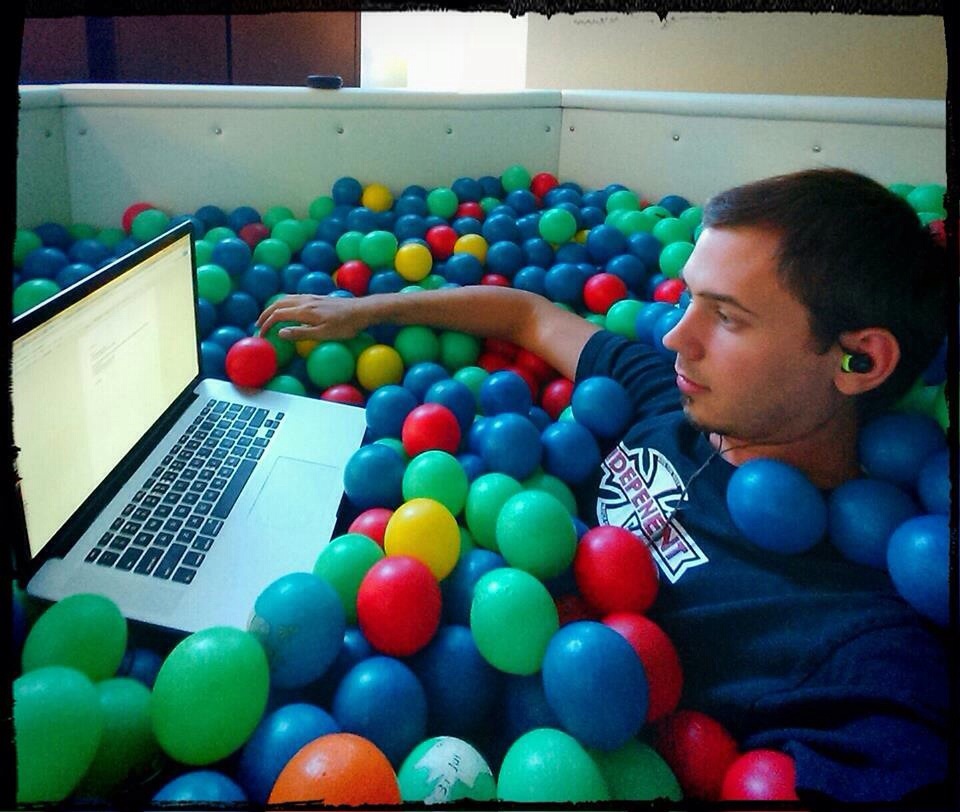 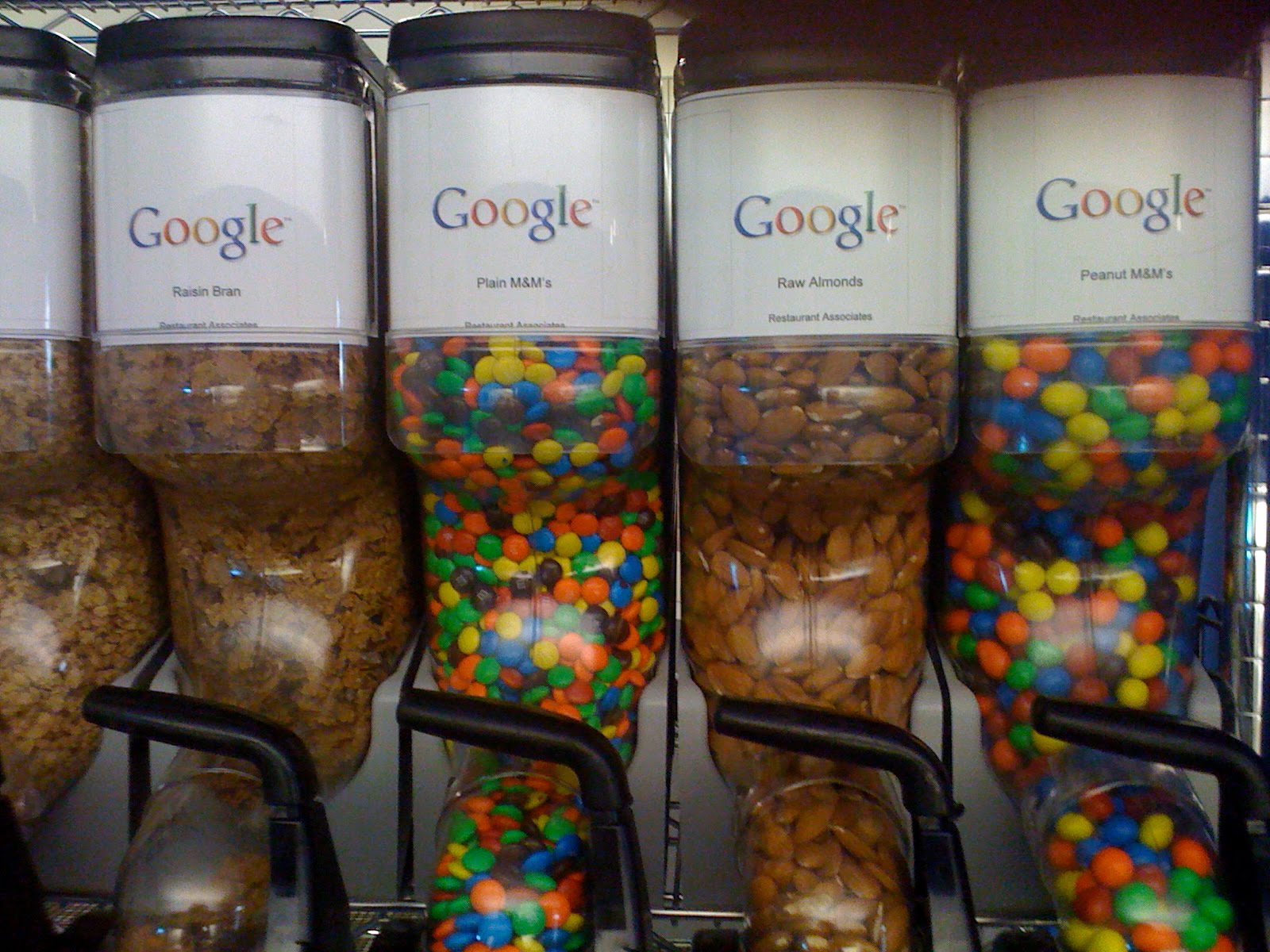 Outcomes!
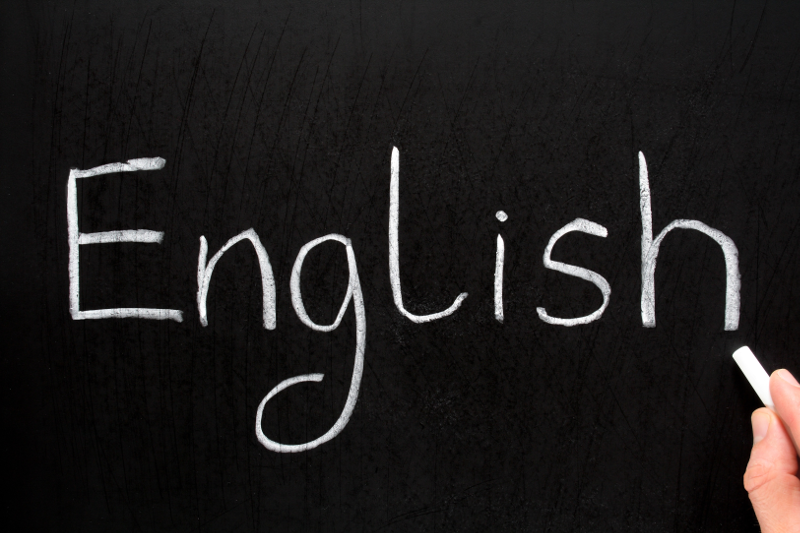 Questions?